Figure 2. Veni Creator Spiritus, Carmel Mission Ms. 2, “Antiphonary,” Ms. 308.1955.46.139, fol. 4. Permission to ...
Musical Quarterly, Volume 92, Issue 3-4, Fall-Winter 2009, Pages 365–401, https://doi.org/10.1093/musqtl/gdp020
The content of this slide may be subject to copyright: please see the slide notes for details.
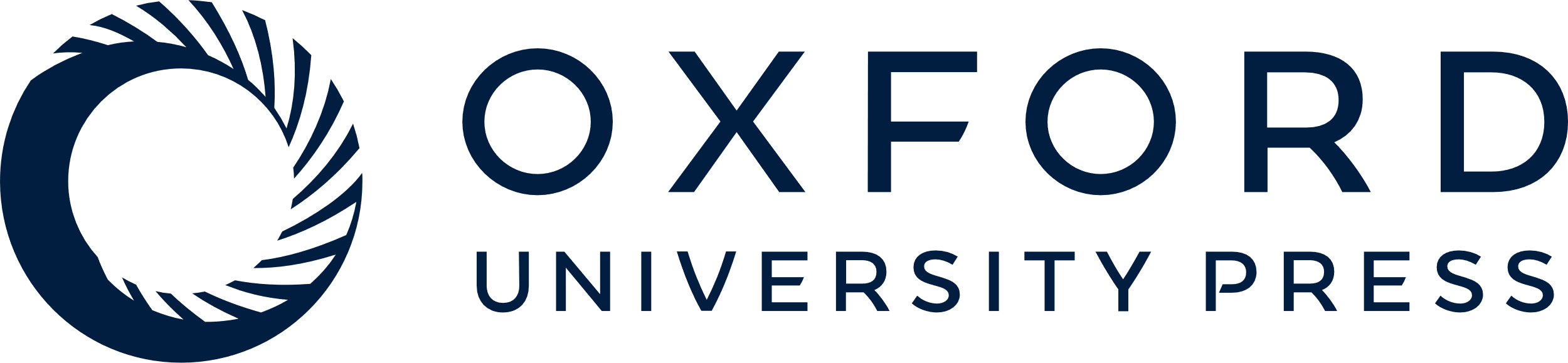 [Speaker Notes: Figure 2. Veni Creator Spiritus, Carmel Mission Ms. 2, “Antiphonary,” Ms. 308.1955.46.139, fol. 4. Permission to include image courtesy of Carmel Mission. Photo by the author.


Unless provided in the caption above, the following copyright applies to the content of this slide: © The Author 2009. Published by Oxford University Press. All rights reserved. For permissions, please e-mail: journals.permissions@oxfordjournals.org]